Bílkoviny
Základní stavební jednotky živé hmoty
Biopolymery
Složeny z AMK
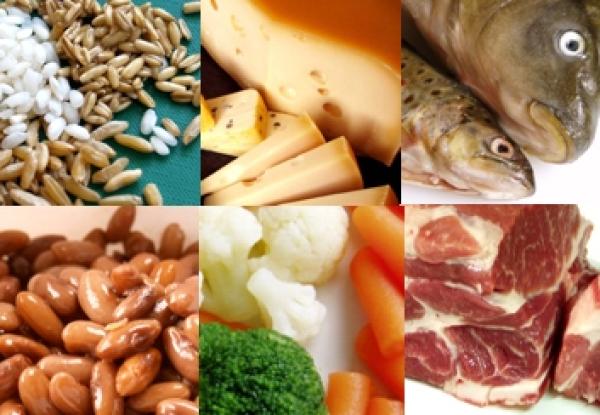 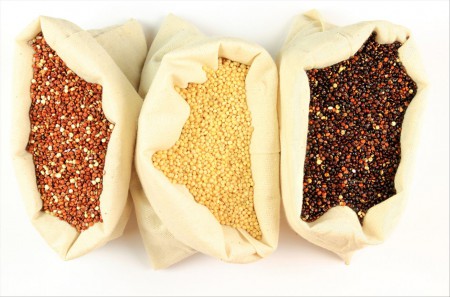 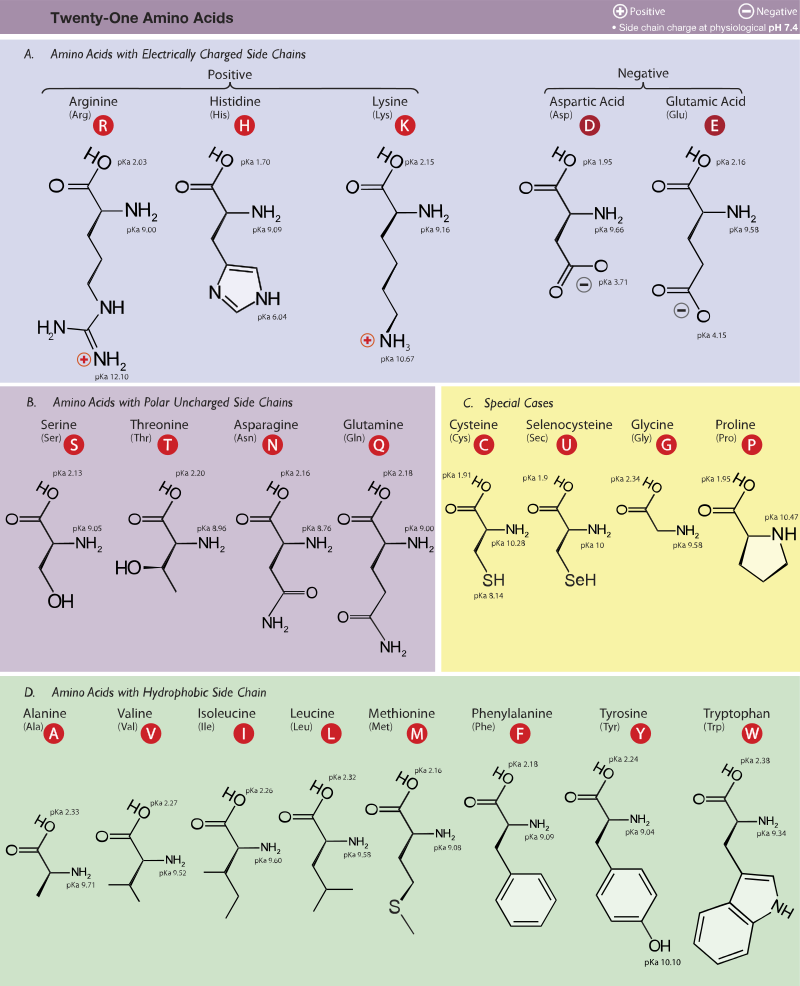 Funkce
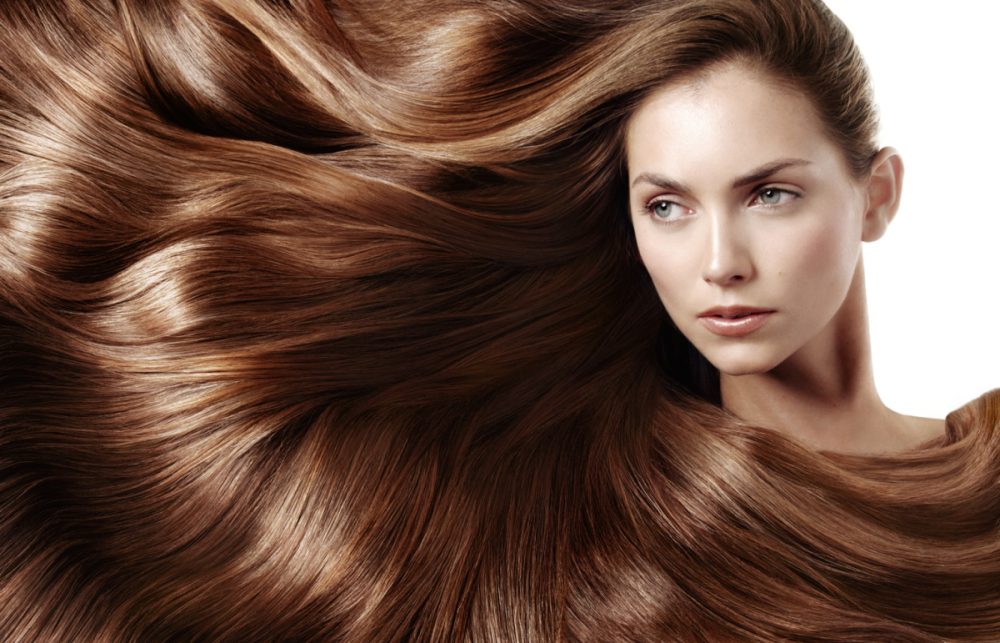 Stavební
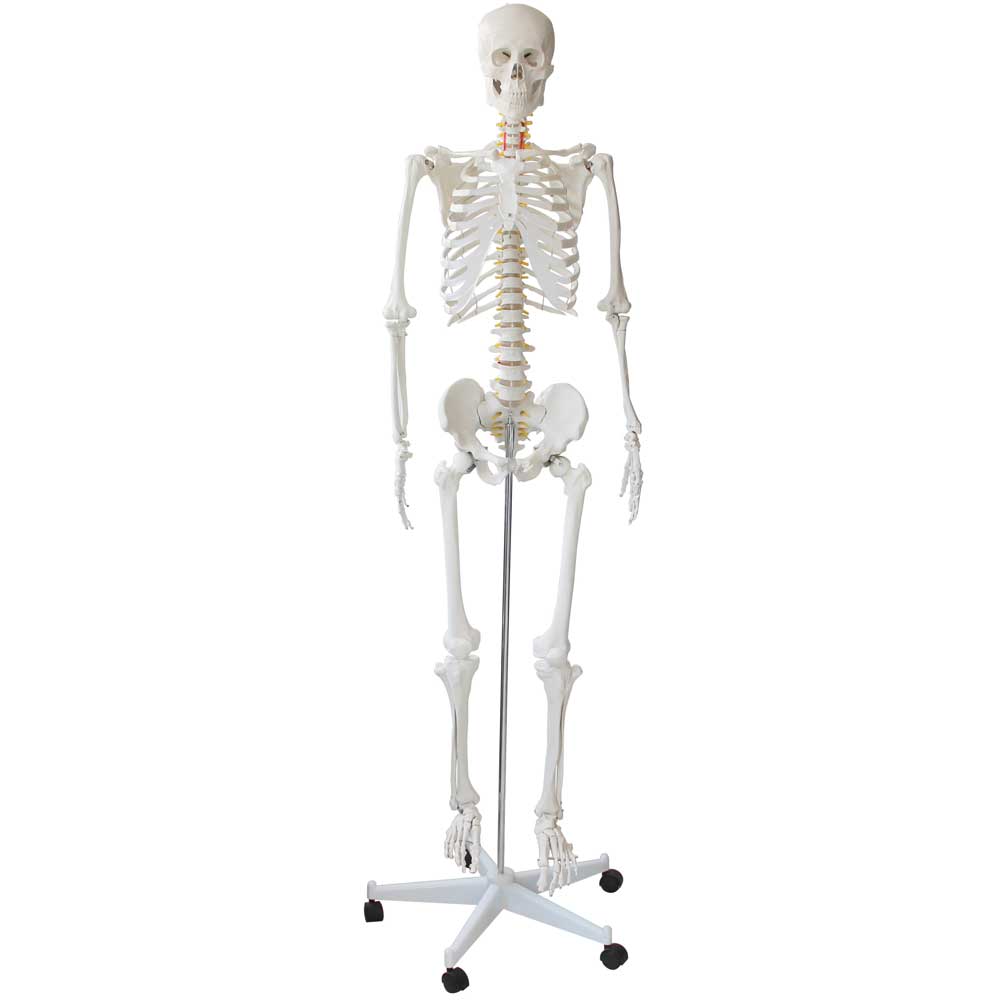 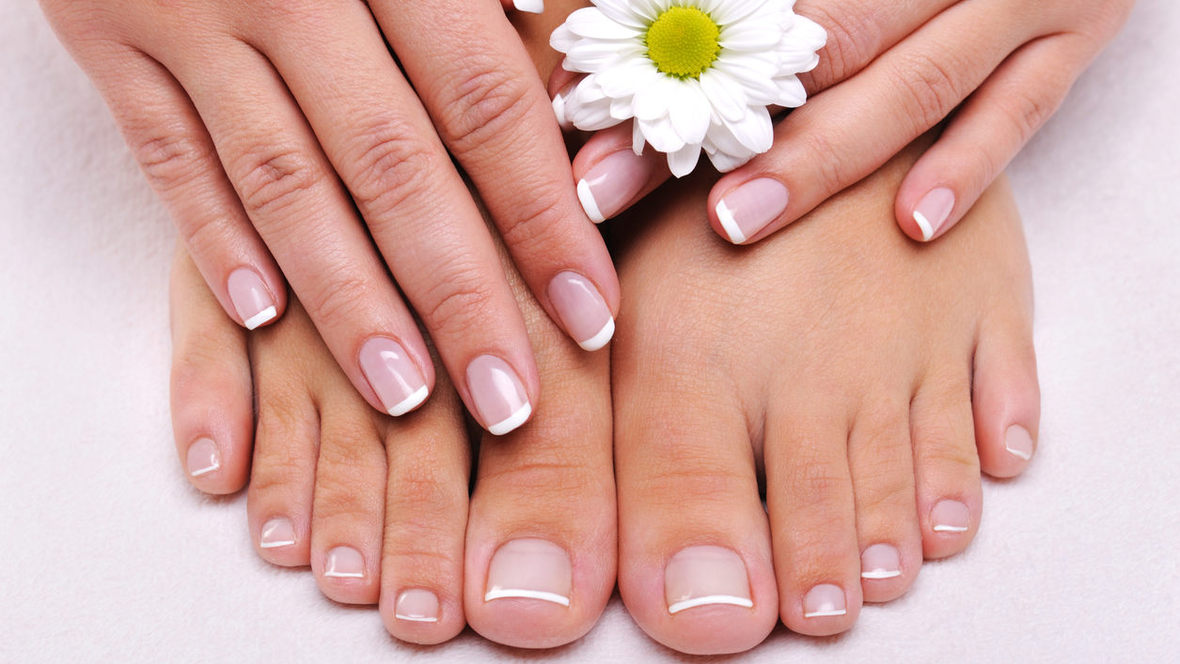 Funkce
Stavební
Katalytická
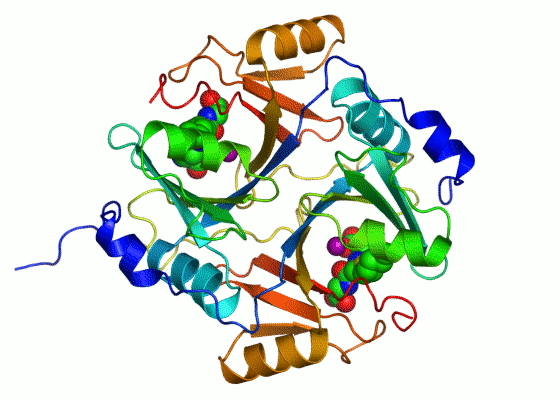 Funkce
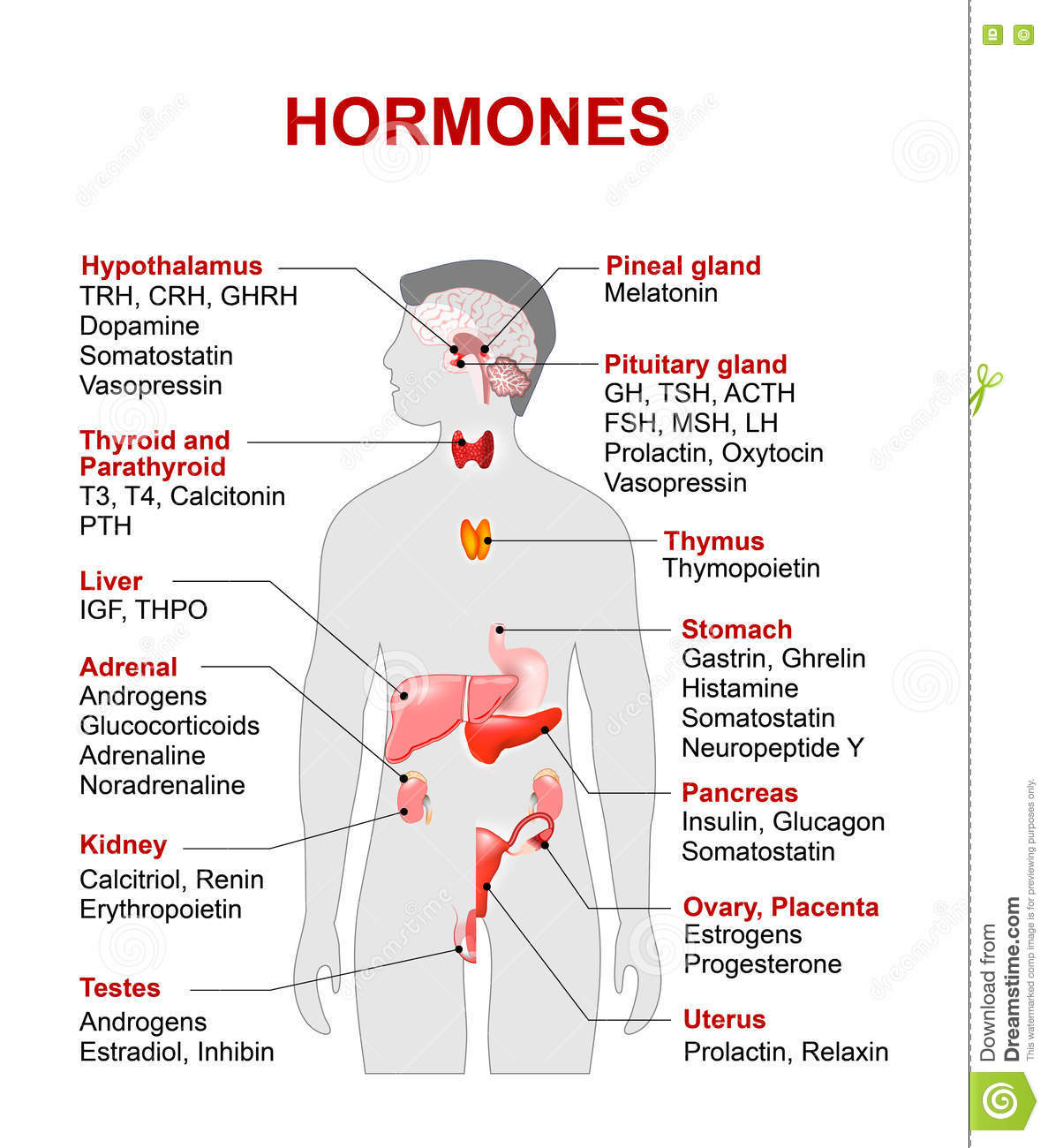 Stavební
Katalytická
Regulační
Funkce
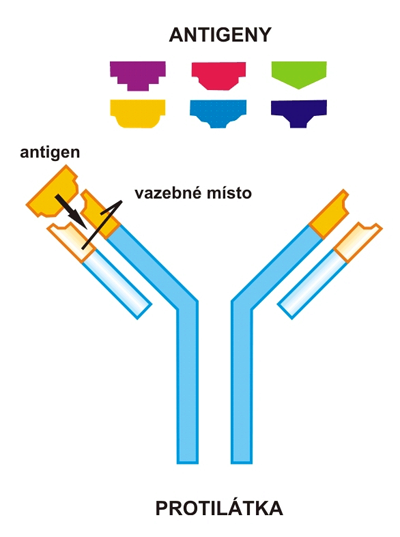 Stavební
Katalytická
Regulační
Obranná
Funkce
Stavební
Katalytická
Regulační
Obranná 
Transportní
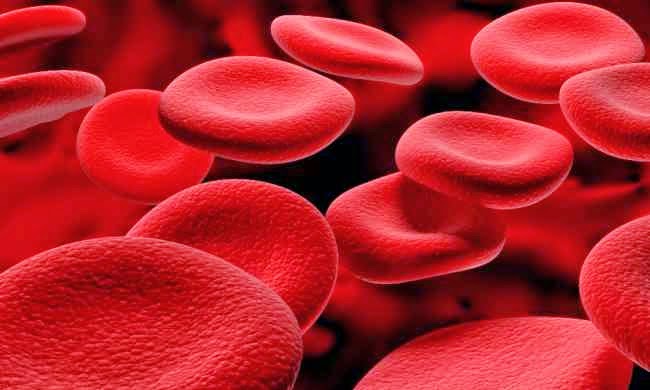 Funkce
Stavební
Katalytická
Regulační
Obranná 
Transportní 
Pohyb
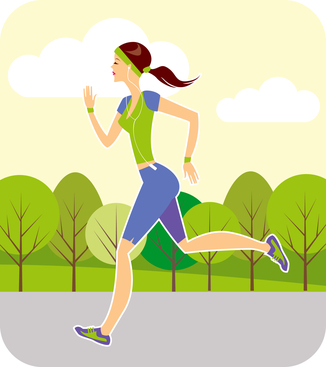 Dělení
Jednoduché – pouze AMK
Složené – bílkovinná složka + prostetická skupina
Fosfoproteiny
Lipoproteiny
Metaloproteiny
Glykoproteiny
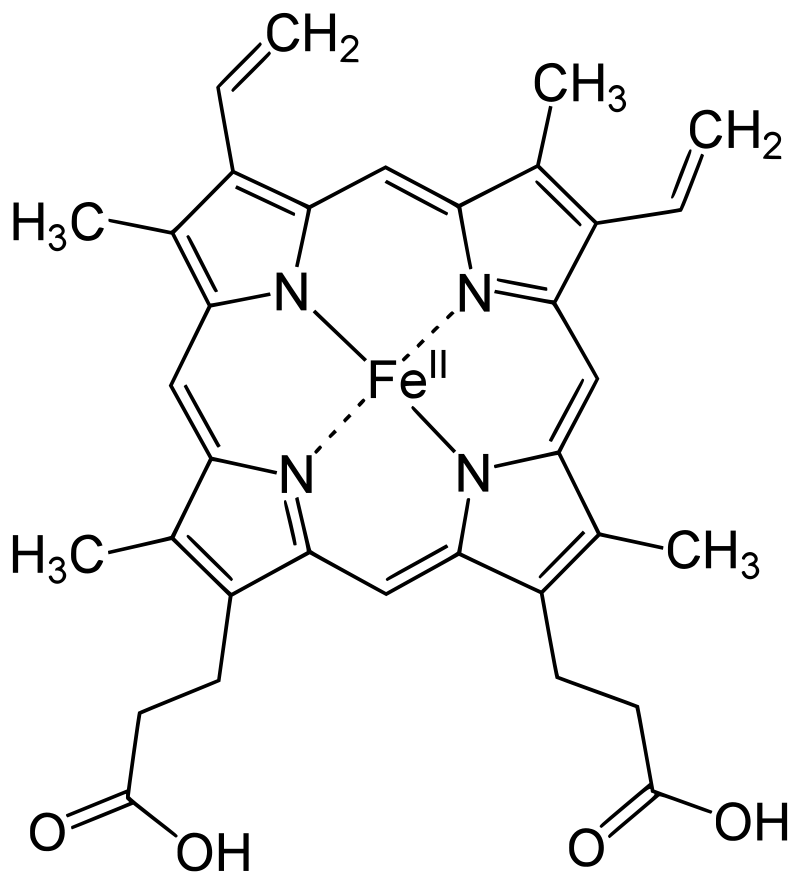 Struktura
Primární 
Pořadí AMK v polypeptidovém řetězci
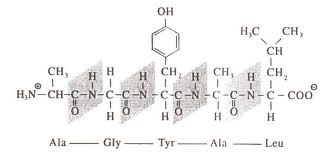 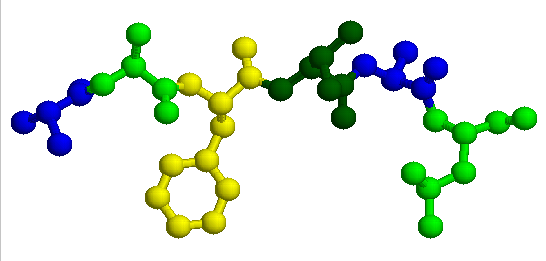 Sekundární
geometrické uspořádání polypeptidového řetězce
α-helix
β-struktura (skládaný list)
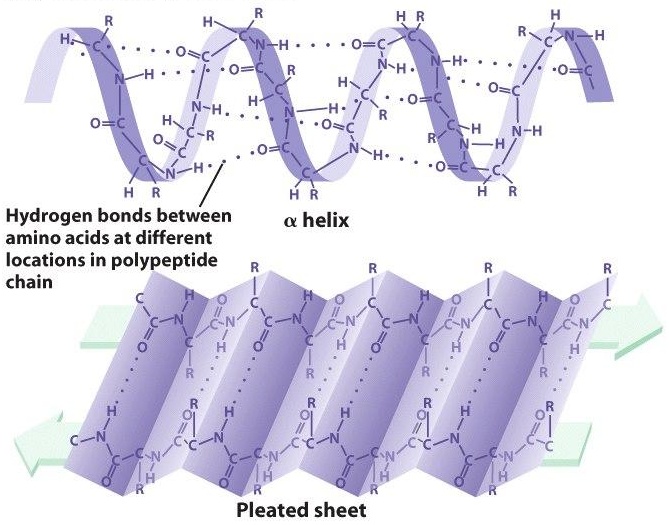 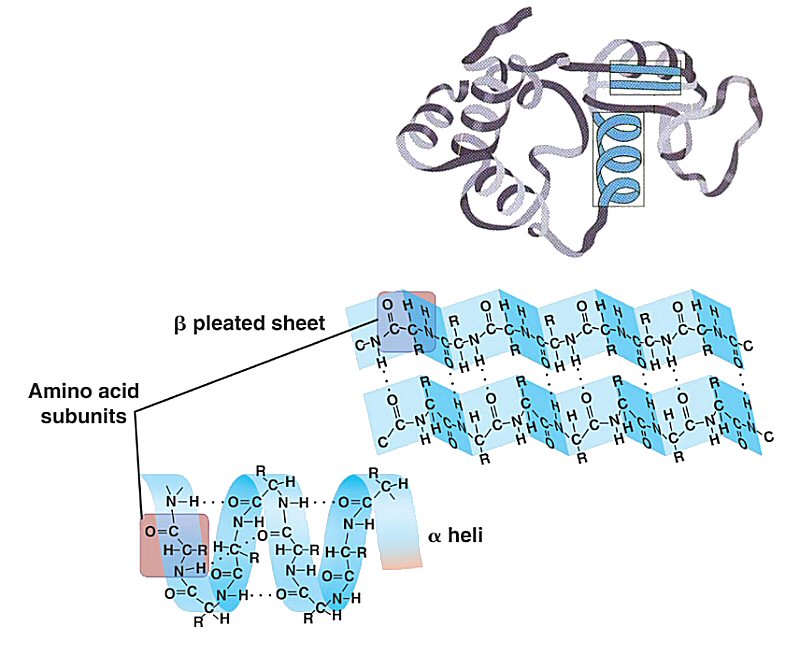 Globular proteins
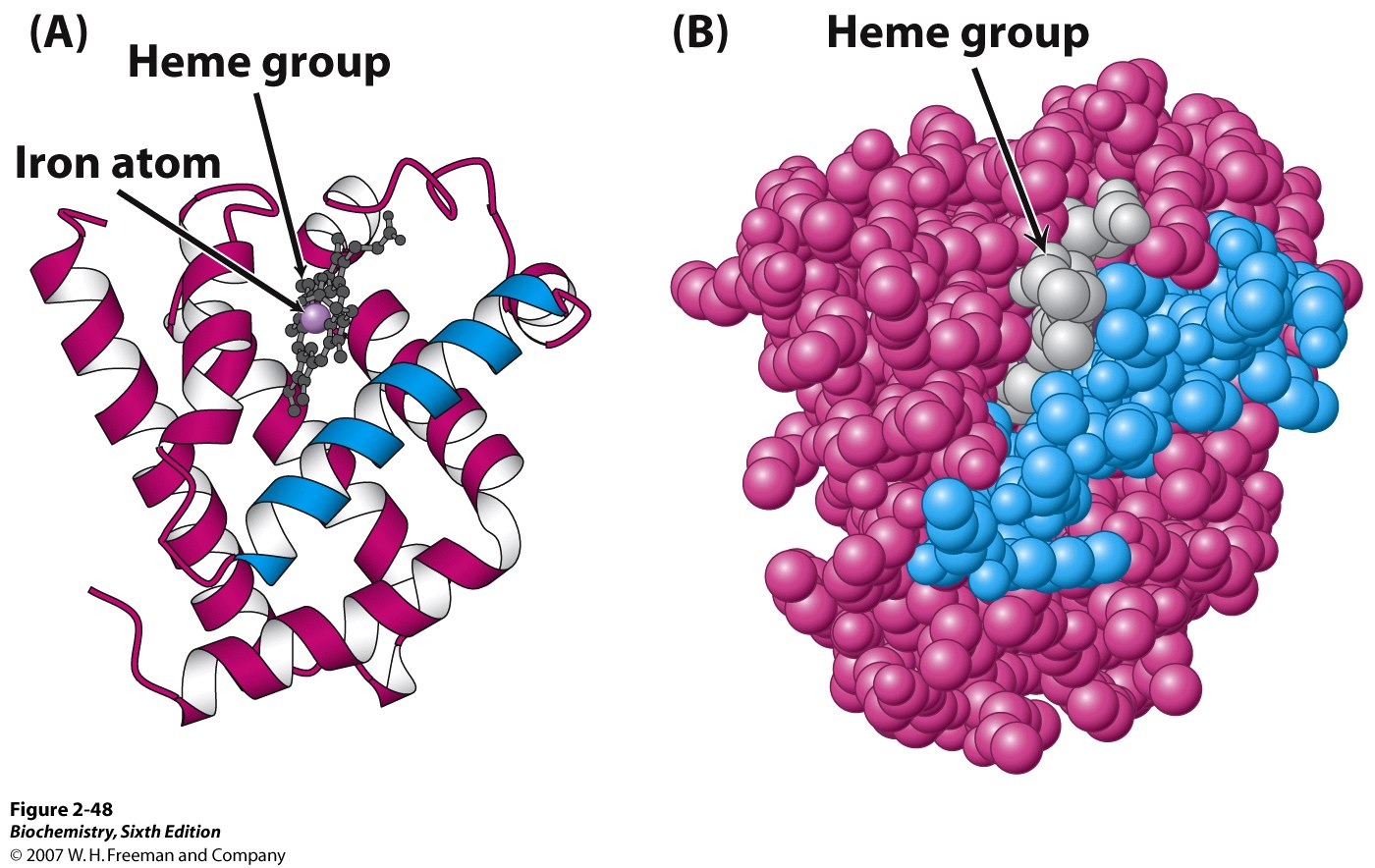 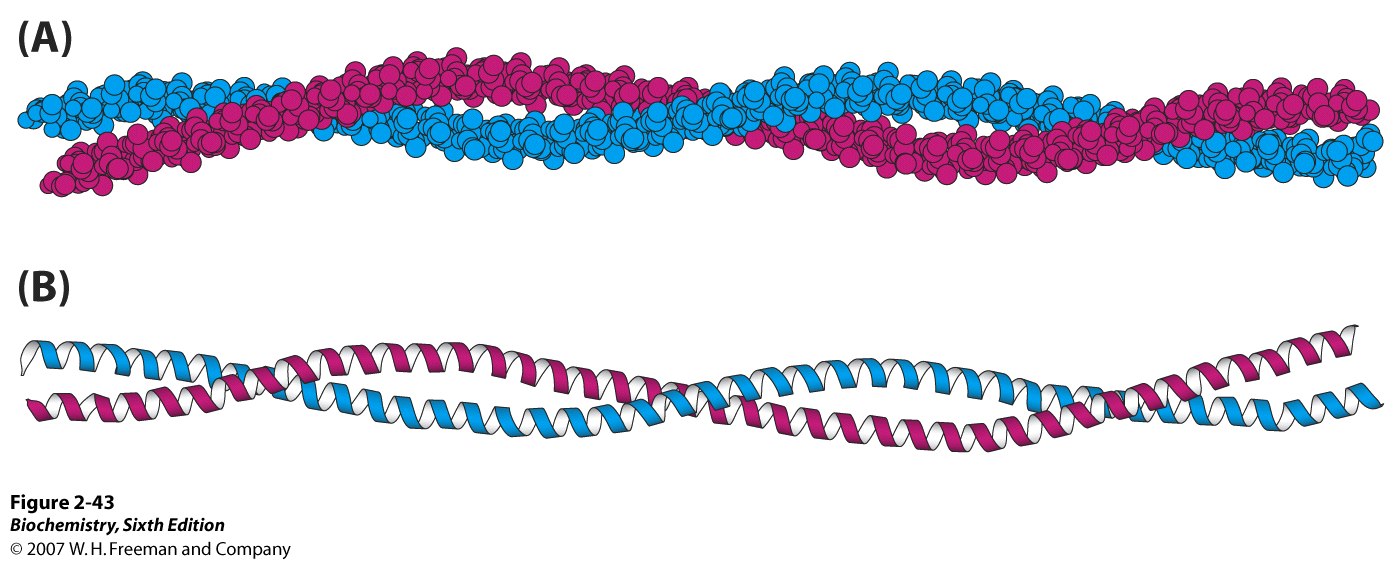 Fibrillar (rod-like) proteins
Terciární 
uspořádání α-helixu a skládaného listu v prostoru
Globulární proteiny (sféroproteiny)
Fibrilární proteiny (skleroproteiny)
Kvartérní
Výstavba molekul bílkovin z jednotlivých polypeptidových řetězců (z tzv. podjednotek)
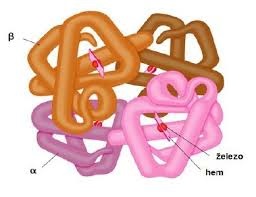 Vlastnosti
Dány strukturou
Pevné látky
Rozpustnost ve vodných roztocích závisí na struktuře
Rozpustné – tvoří koloidní roztoky
Denaturace
Porušení prostorového uspořádání bílkovin a biologické funkce
Vysolování
Prostorové uspořádání bílkovin i biologická funkce zůstávají zachovány
https://www.youtube.com/watch?v=KQIfNx-0N5g
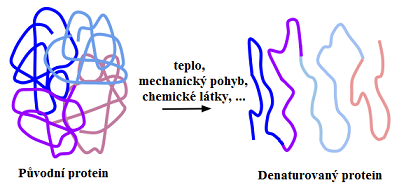